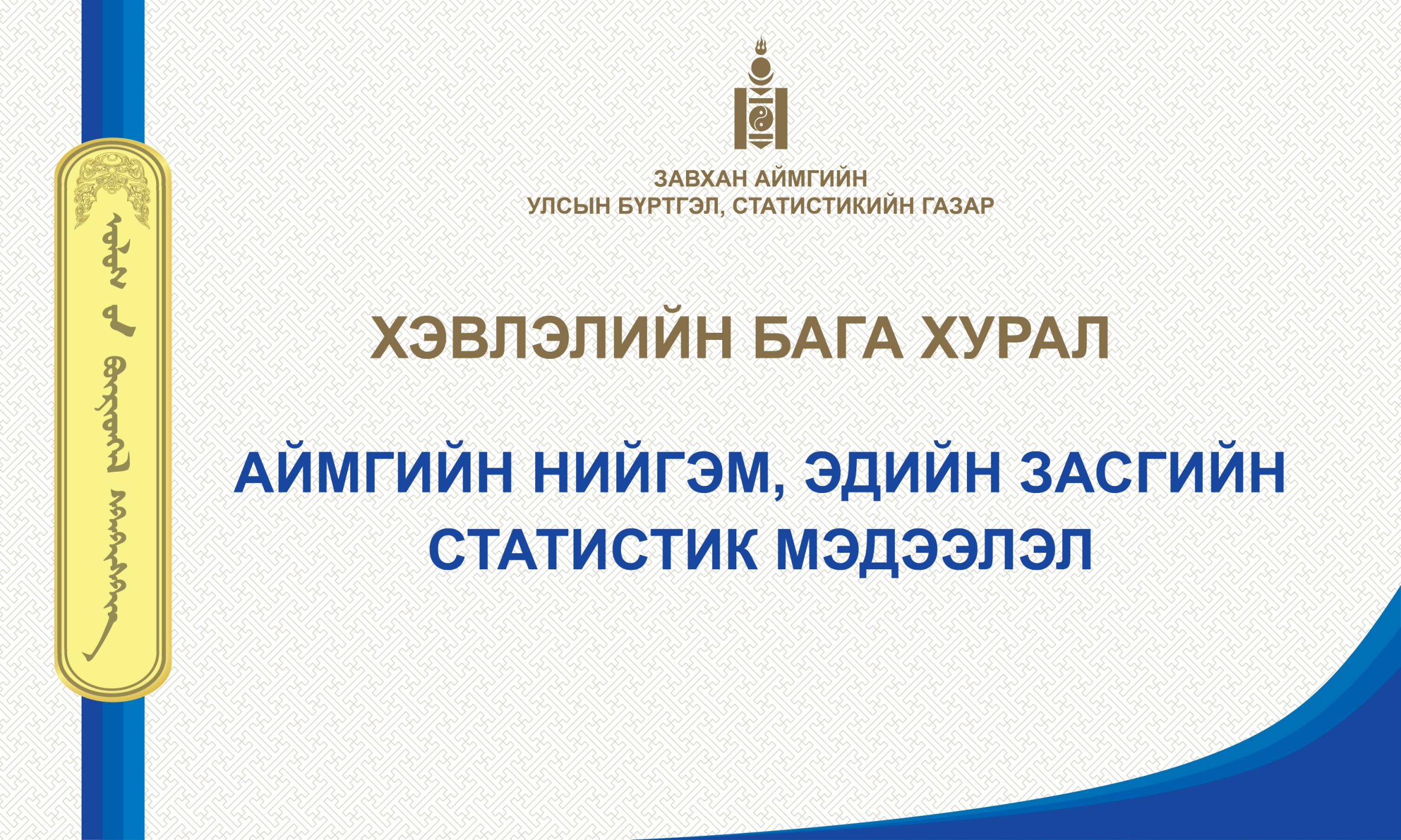 ХҮН АМ, НИЙГМИЙН ҮЗҮҮЛЭЛТ - Хөдөлмөр
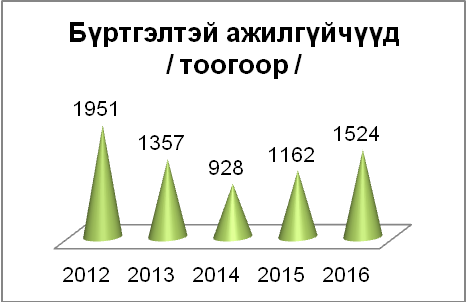 Эхний 4 сард 1524 хүн хөдөлмөр эрхлэлтийн албанд бүртгэгдсэн нь өнгөрсөн оны мөн үеэс  31.2 хувь буюу 362 хүнээр нэмэгдсэн байна. Энэ сард 302 хүн хөдөлмөрийн хэлтсээр зуучлуулан ажилд орсон байна.
2
МАКРО ЭДИЙН ЗАСГИЙН ҮЗҮҮЛЭЛТ            Хэрэглээний үнийн индекс
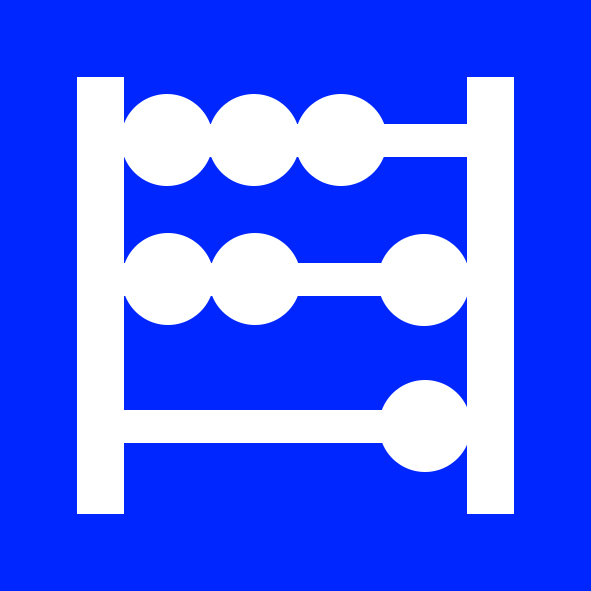 Хэрэглээний бараа, үйлчилгээний ерөнхий индекс 4-р сард 104.1 хувь болж өнгөрсөн оны мөн үеэс 2.9 хувиар, өнгөрсөн сараас 1.3 хувиар тус тус өссөн байна.
3
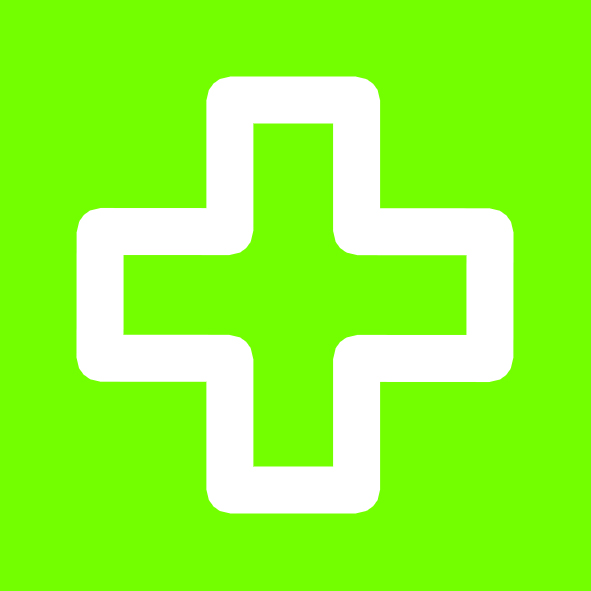 ХҮН АМ, НИЙГМИЙН ҮЗҮҮЛЭЛТЭрүүл мэнд
5 сарын 1-ний байдлаар аймгийн хэмжээнд 489 эх амаржиж, 493 хүүхэд амьд төрж, 131 хүн нас барж, 1 хүртэл насны хүүхэд 10 эндэж, нийт 269 халдварт өвчин бүртгэгдсэн нь өнгөрсөн оны мөн үетэй харьцуулахад төрсөн эх 72 буурч, нас баралт 5-аар, халдварт өвчин 79-өөр, халдварт бус өвчлөлийн тоо 381-ээр тус тус нэмэгдсэн байна. 4 сард 6.7 мянган өвчтөнийг 53.5 мянган ор хоногоор хэвтүүлж  эмчлэн, 110.6 мянган хүнд амбулатороор үйлчилж, 462 жирэмсэн эхийг шинээр хяналтанд авсан байна.
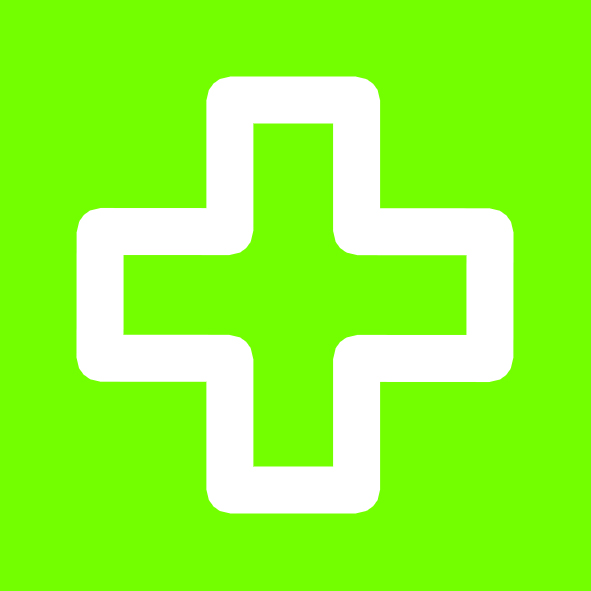 ХҮН АМ, НИЙГМИЙН ҮЗҮҮЛЭЛТЭрүүл мэнд
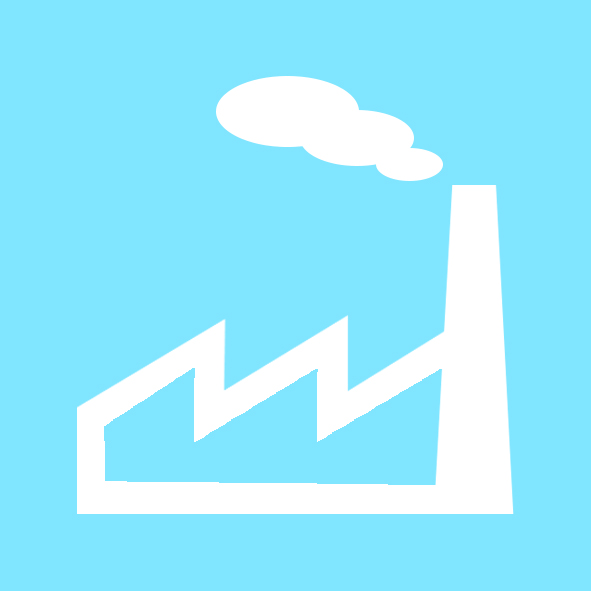 АЖ ҮЙЛДВЭРИЙН САЛБАРЫН НИЙТ ҮЙЛДВЭРЛЭЛ         /ОНЫ ҮНЭЭР/
Аж үйлдвэрийн нийт бүтээгдэхүүний үйлдвэрлэл эхний 4 сарын байдлаар  оны үнээр  4928.5  сая  төгрөг болж, өнгөрсөн оноос 2.7 хувиар буюу  131.5 сая төгрөгөөр өссөн байна. Нийт үйлдвэрлэлд цахилгаан, дулаан, усан хангамжийн үйлдвэрлэл 55.4 хувийг, хүнсний үйлдвэрлэл  19.6 хувь, хувцас үйлдвэрлэл  18.9 хувь, модон эдлэл үйлдвэрлэл  5.4 хувь,  бусад үйлдвэрлэл 0.7 хувийг тус тус эзэлж байна.
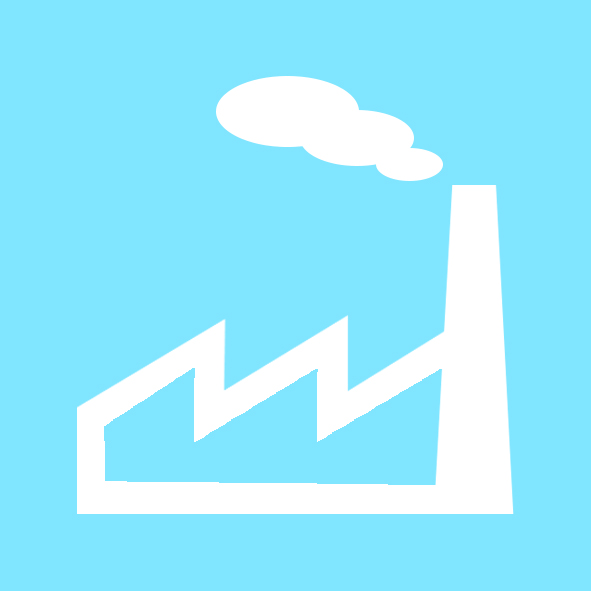 АЖ ҮЙЛДВЭРИЙН САЛБАРЫН НИЙТ ҮЙЛДВЭРЛЭЛ         /ОНЫ ҮНЭЭР/
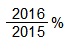 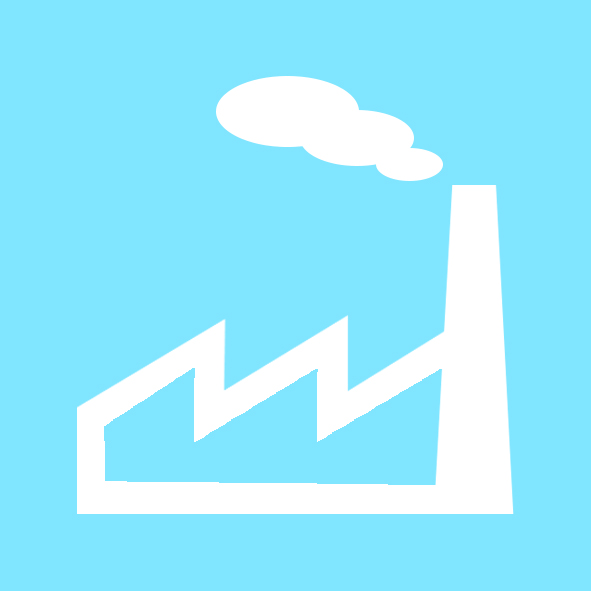 АЖ ҮЙЛДВЭРИЙН САЛБАРЫН НИЙТ ҮЙЛДВЭРЛЭЛ         /ОНЫ ҮНЭЭР/
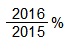 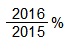 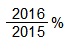 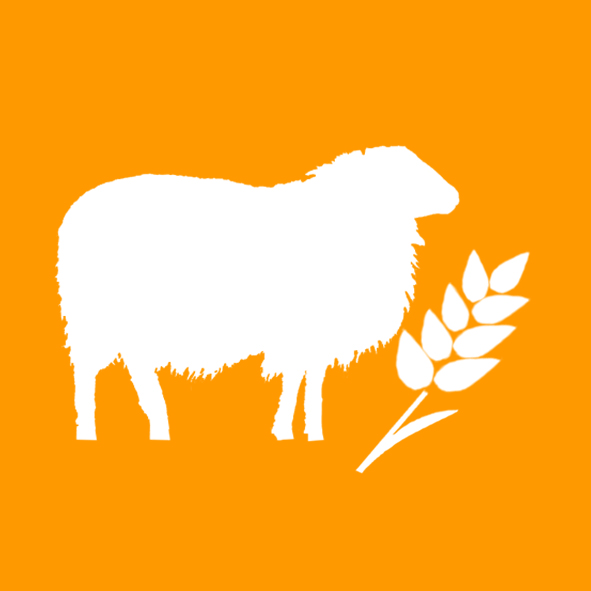 ХӨДӨӨ АЖ АХУЙН САЛБАР
Төл бойжилт: 5-р сарын 1-ний байдлаар оны эхний эх малын 68.9 хувь нь буюу 867.9 мянган эх мал төллөж, гарсан төлийн 94.9 хувь буюу 824.2 мянган төл бойжиж байна. Өнгөрсөн оны мөн үеэс эх малын төллөлт 40.2 мянгаар буюу 4.4 хувиар бага, төлийн хорогдол 33.1 мянгаар буюу 4 дахин нэмэгдсэн байна.
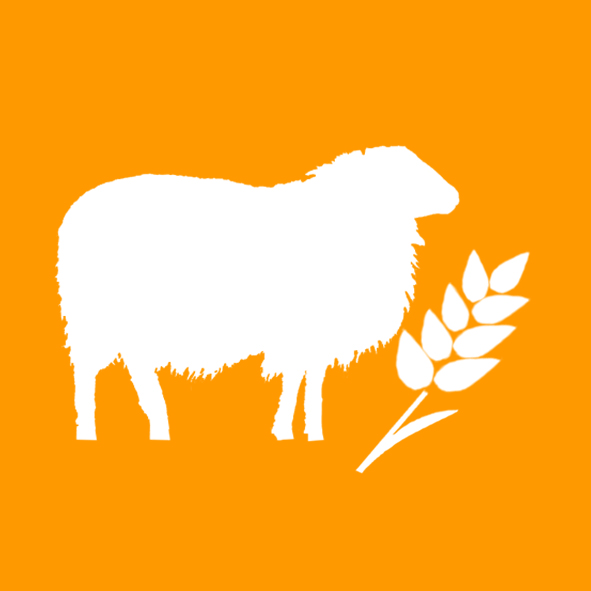 ХӨДӨӨ АЖ АХУЙН САЛБАР
Хорогдол: 5-р сарын 1-ний  байдлаар аймгийн хэмжээгээр 114.3 мянган мал хорогдоод байгаа нь өнгөрсөн оны мөн үеэс 24.8 дахин буюу 109.7 мянган толгойгоор  өссөн  байна. Нийт хорогдолд хээлтэгчийн хорогдол 17.0 хувь, бог малын хорогдол 92.0 хувь, бод малын хорогдол 8.0 хувийг тус тус эзэлж байна. Баянтэс, Баянхайрхан, Их-Уул, Сантмаргаз, Тэс сумдын малын хорогдол нийт хорогдлын 56 хувийг эзэлж байна.
АНХААРАЛ ТАВЬСАНД БАЯРЛАЛАА.